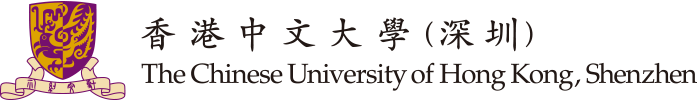 CSC 1004: Tutorial 9 
Snake Game Introduction and
Pycharm  Installation
Guanren Qiao
SDS, CUHK-SZ
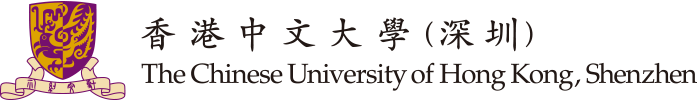 Basic Function
The player's goal is to control a snake to eat as much food as possible, causing the snake to grow longer.
Control its direction to find food at a fixed speed with Keyboard.
Food items randomly appear on the game board.
The game ends under the following conditions: The snake collides with the boundaries of the game area. The snake collides with its own body, essentially running into itself.
Utilizes the tkinter library to create a graphical user interface.
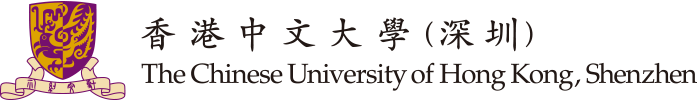 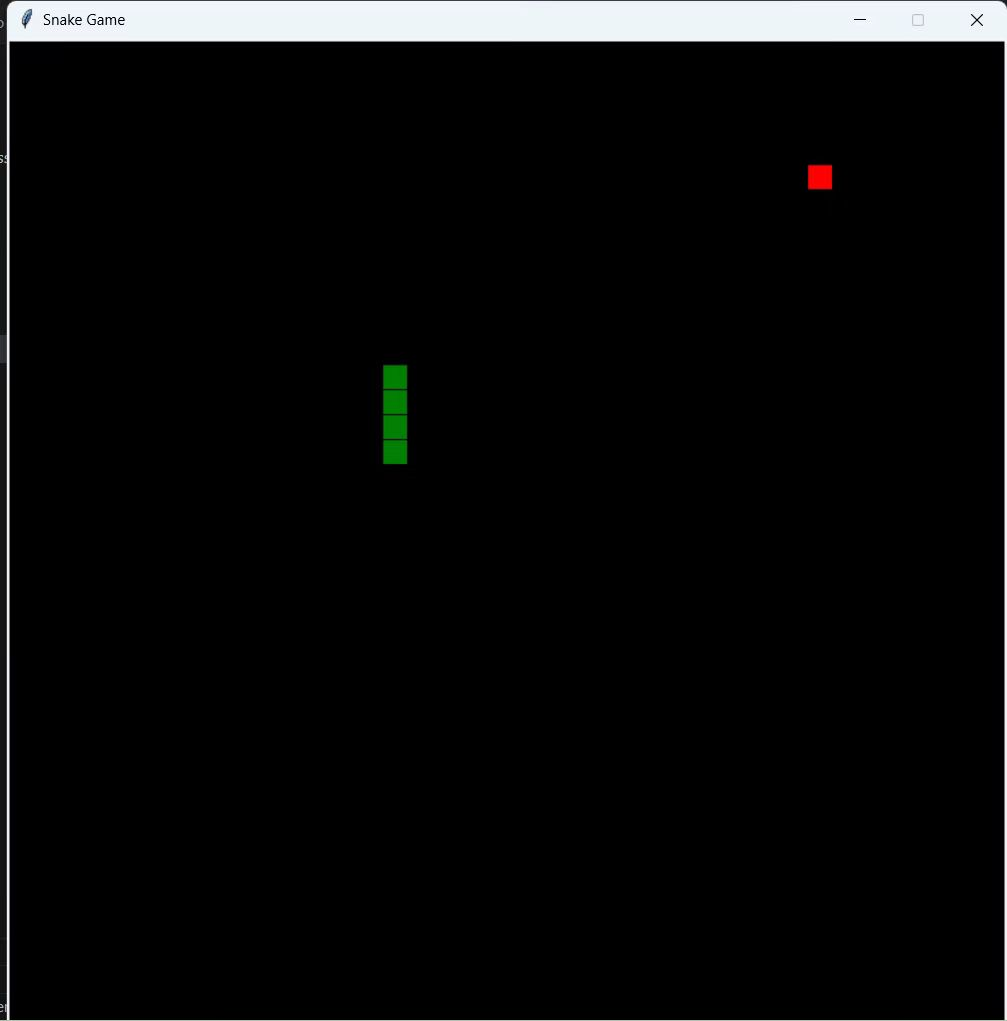 Advanced Function
Different Effects of Food (10%)
Adding Obstacles (5%)
Adding score function (5%)
Multi-Level Challenges (15%)
Dynamic velocity (10%)
Adding start menu (5%)
More exploration ...
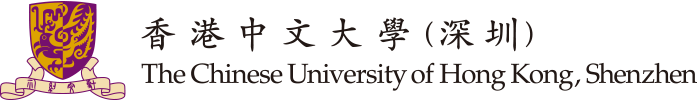 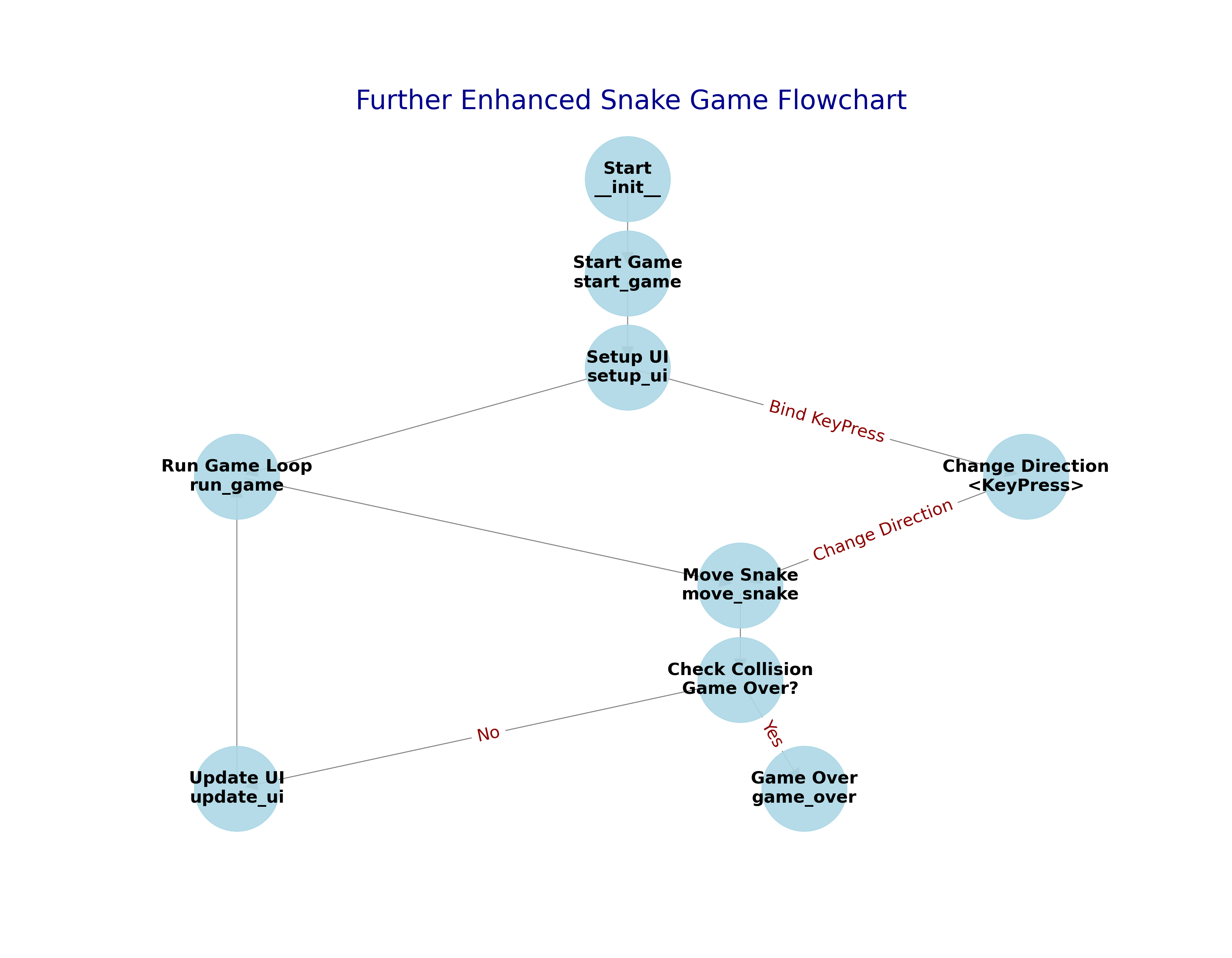 project 
logic 
chain
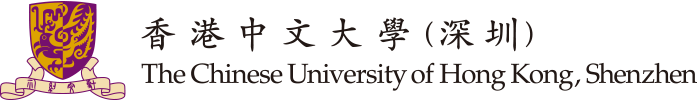 def create_food(self):
        while True:
            x = random.randint(0, (self.width//self.cell_size)-1) * self.cell_size
            y = random.randint(0, (self.height//self.cell_size)-1) * self.cell_size
            food = (x, y)
            if food not in self.snake:
                return food
project code framework
def move_snake(self):
       
        if self.snake_direction == 'Left':
        ...
        if new_head == self.food: 
            ...                             
            self.food = self.create_food()
        if (new_head[0] < 0 or new_head[0] >= self.width or
            new_head[1] < 0 or new_head[1] >= self.height or
            new_head in self.snake[1:]):
            self.game_over()
            ...        
         self.update_ui()
if __name__ == "__main__":
    game = SnakeGame()
    game.mainloop()
def game_over(self):
        self.canvas.create_text(self.width//2, self.height//2, text="Game Over", fill="white", font=('TkDefaultFont', 24))
        self.unbind("<KeyPress>")
def update_ui(self):
        self.canvas.delete('all')
        ...            
      self.canvas.create_rectangle()
class SnakeGame(tk.Tk):
    def __init__(self):
        super().__init__()
        self.title("Snake Game")
        self.geometry("800x800")
        self.resizable(False, False)
        ...
        self.start_game()
def change_direction(self, event):
        ...                
       self.snake_direction = event.keysym
def run_game(self):
        self.move_snake()
        self.after(100, self.run_game)
def start_game(self): 
        ...      
        self.setup_ui()
        self.run_game()
def setup_ui(self):
        self.update_ui()
       self.bind("<KeyPress>",  self.change_direction)
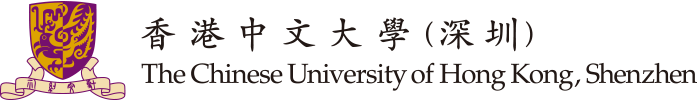 Pycharm
Enter website: https://www.jetbrains.com/pycharm/
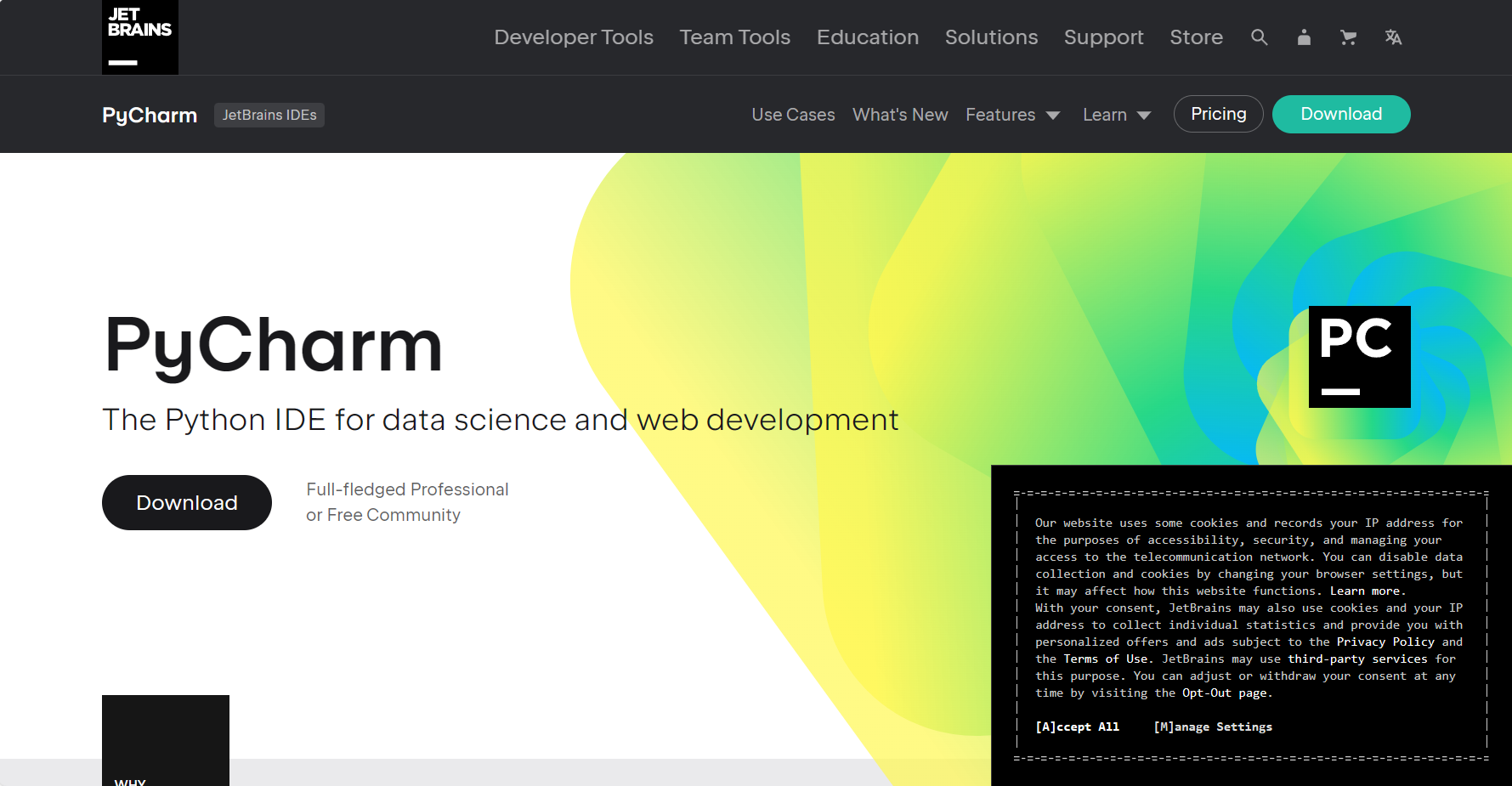 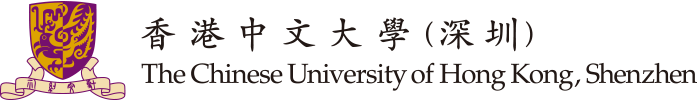 Pycharm
Download the Pycharm
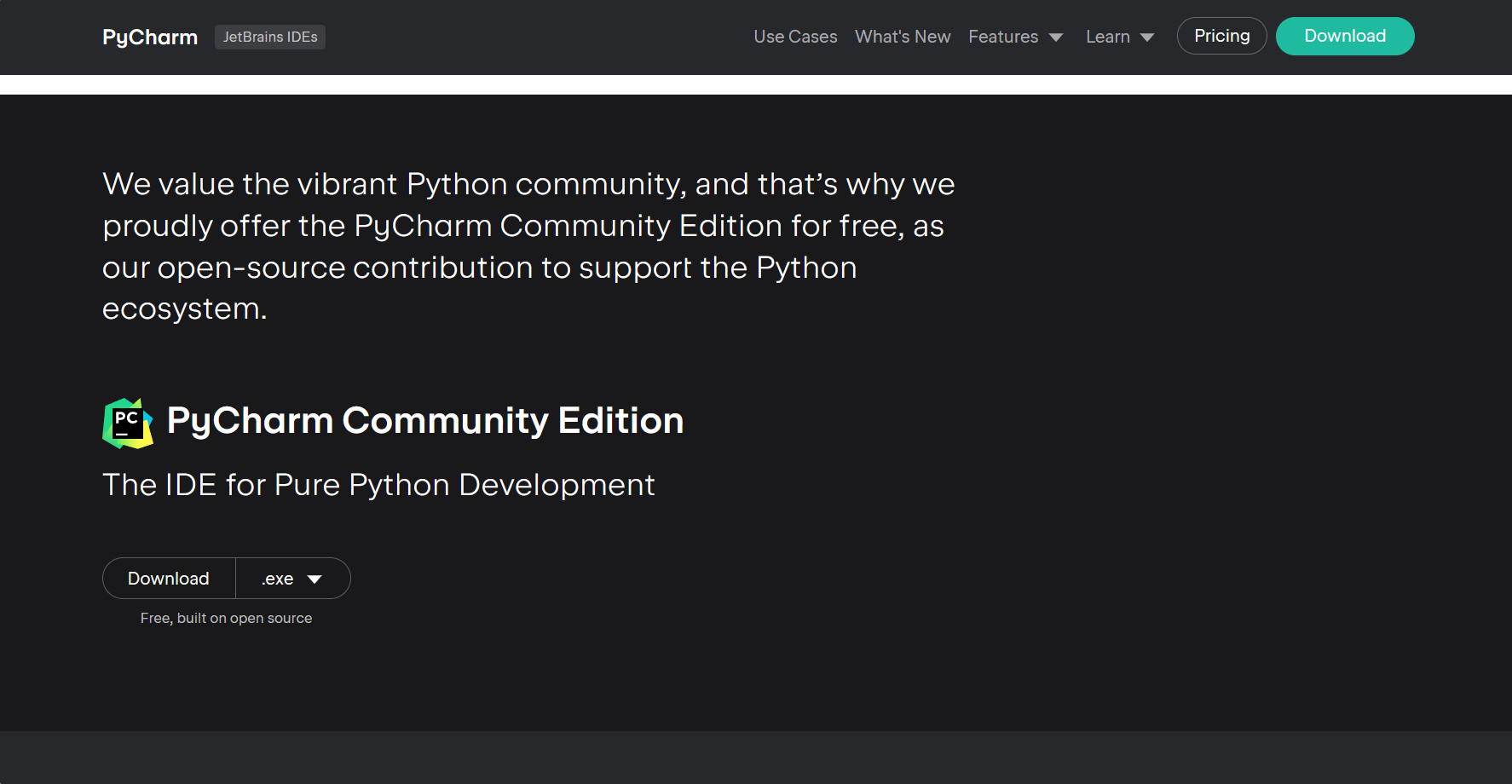 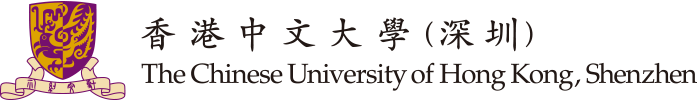 Pycharm
click the pycharm installation exe file
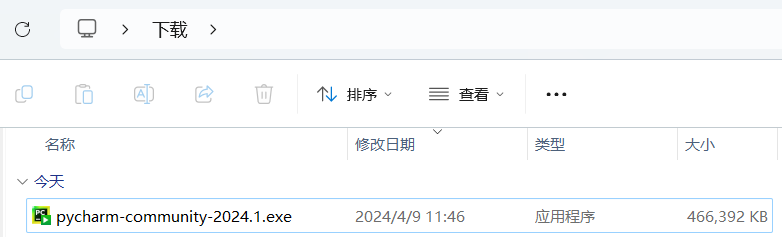 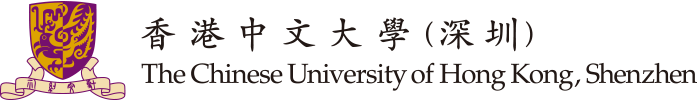 Pycharm
click next to continue and customizable installation path.
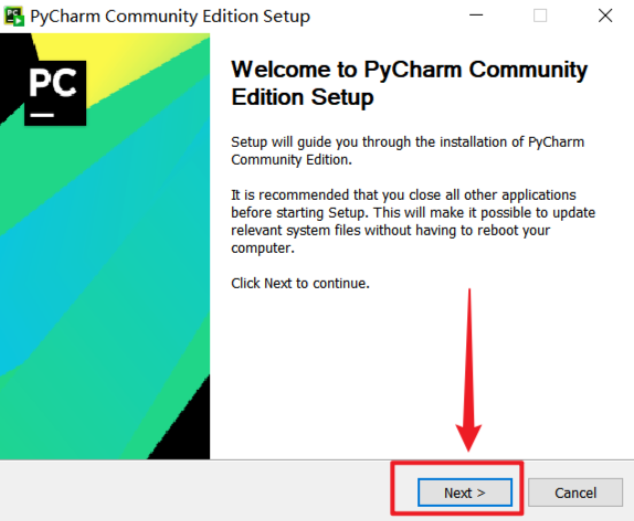 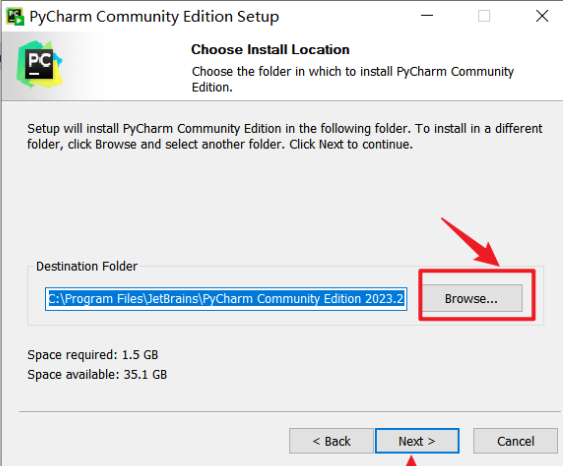 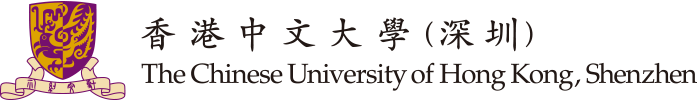 Pycharm
choose pycharm conmmunity edition、add launchers dir to the path、add open folder as project and create association option
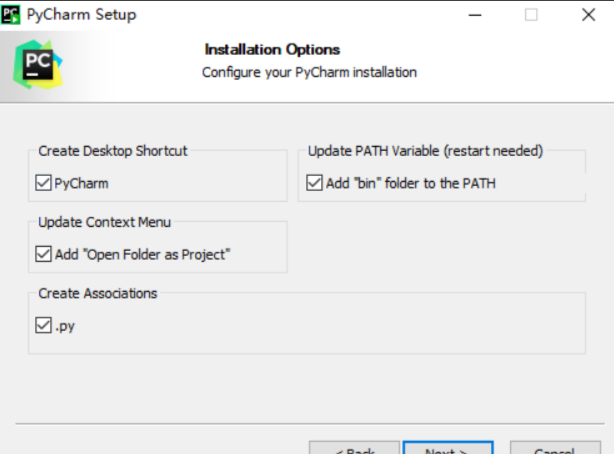 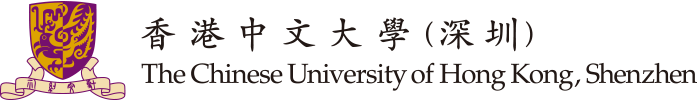 Pycharm
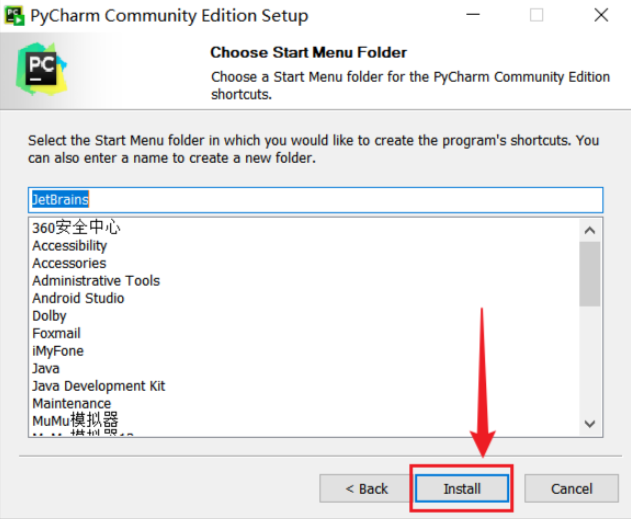 Keep default settings, click Install.
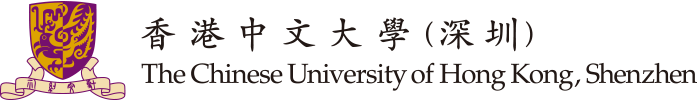 Pycharm
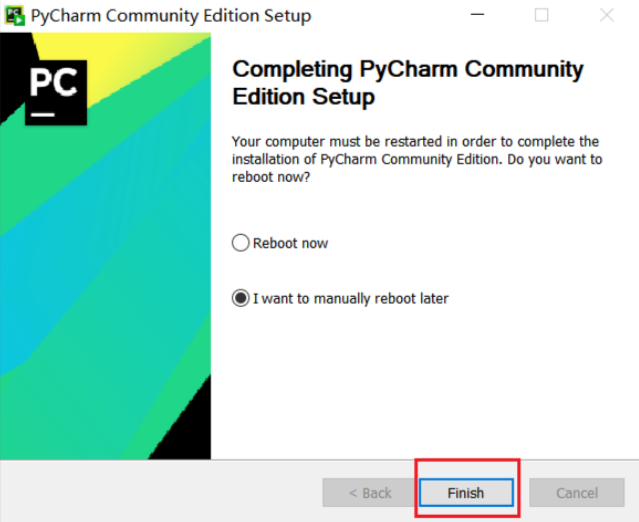 wait the installation process and 
click finish button. You can check the
pycharm in your desktop.
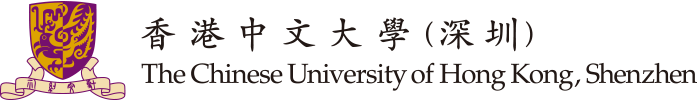 Python download and installation
website: https://www.python.org/downloads/ Locate the .exe file for Python in the downloads folder
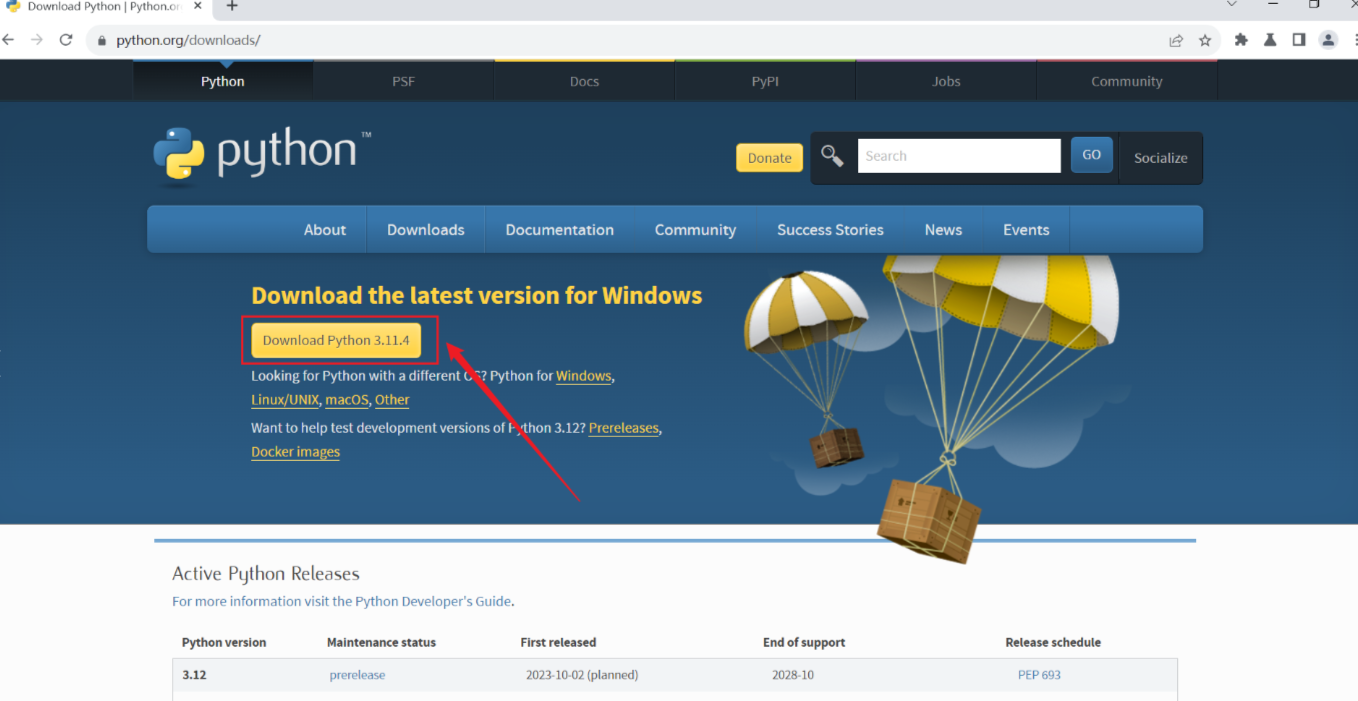 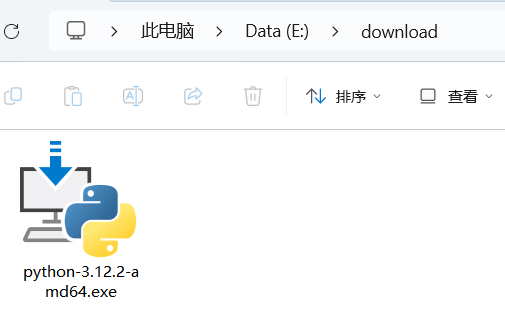 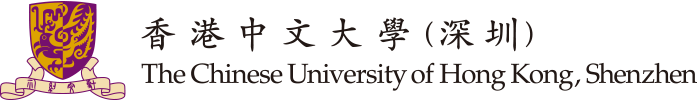 Python
Check the 'Add python.exe to PATH' option and select the 'Customize' button.
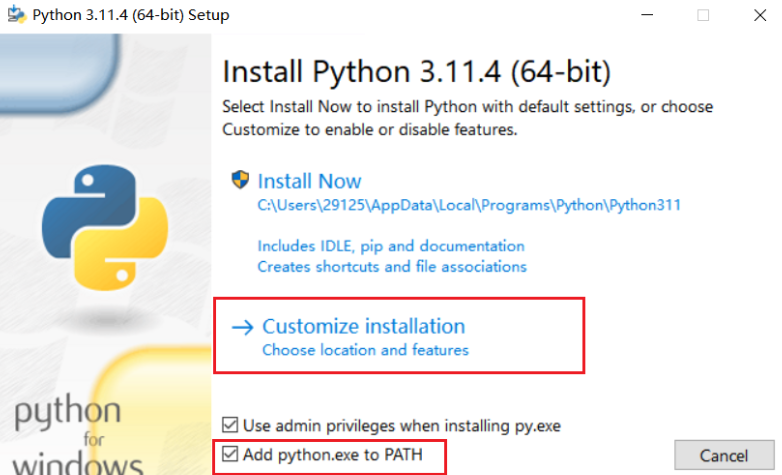 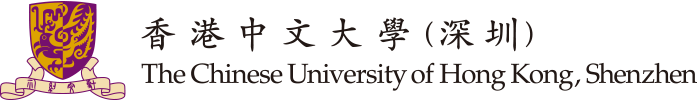 Python
Keep the default settings and 
click Next
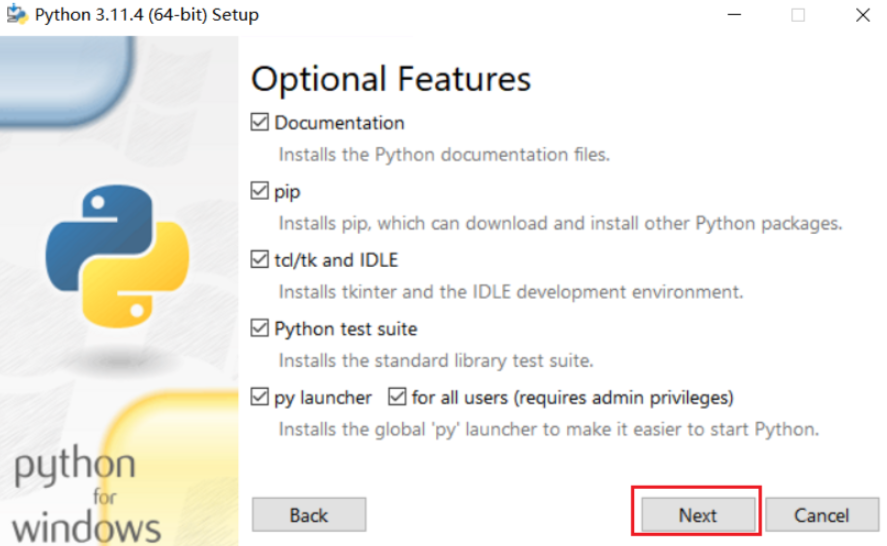 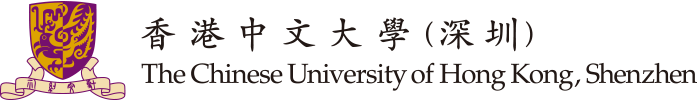 Python
Modify the installation path (remember this path), then click Install.
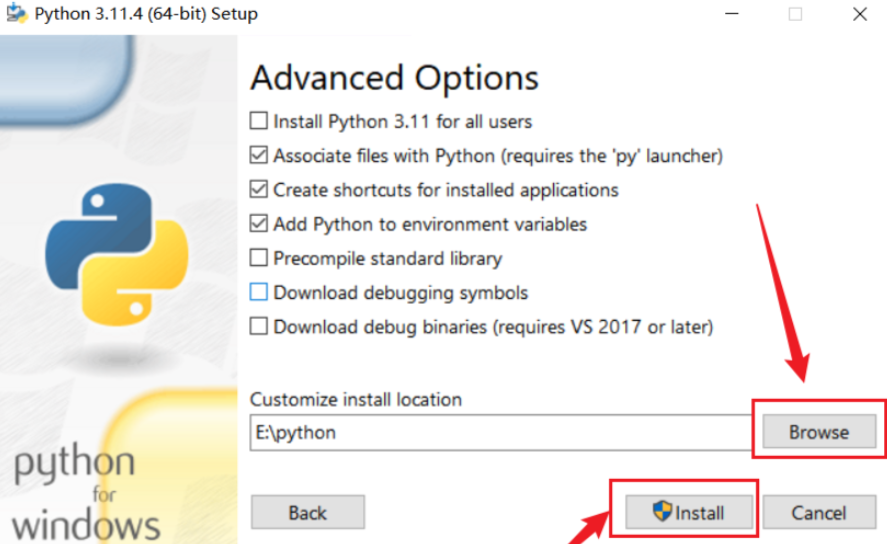 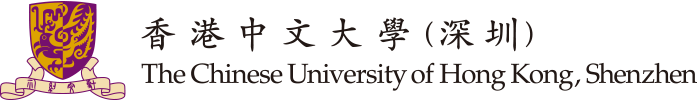 Python
Wait for the installation program to complete, then click Close to finish the installation. Open the command prompt: Press the Windows key + R on your keyboard -> Type 'cmd' -> Click OK
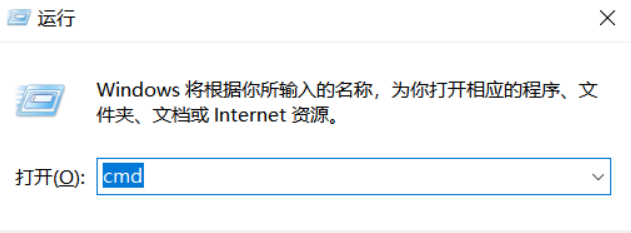 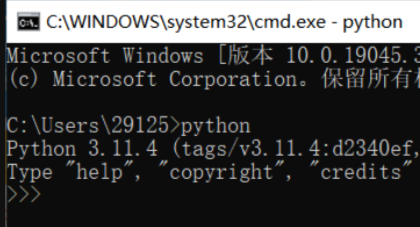 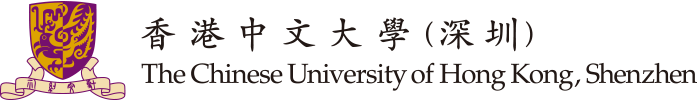 Python
If the 'Import PyCharm Settings' page appears, check 'Do not import settings', then click OK.
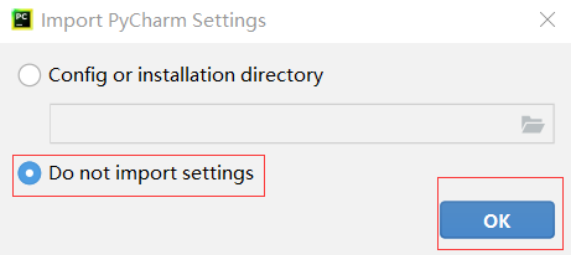 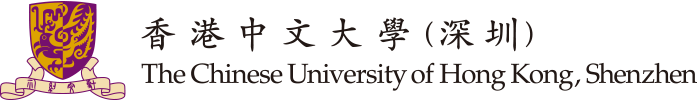 Pycharm
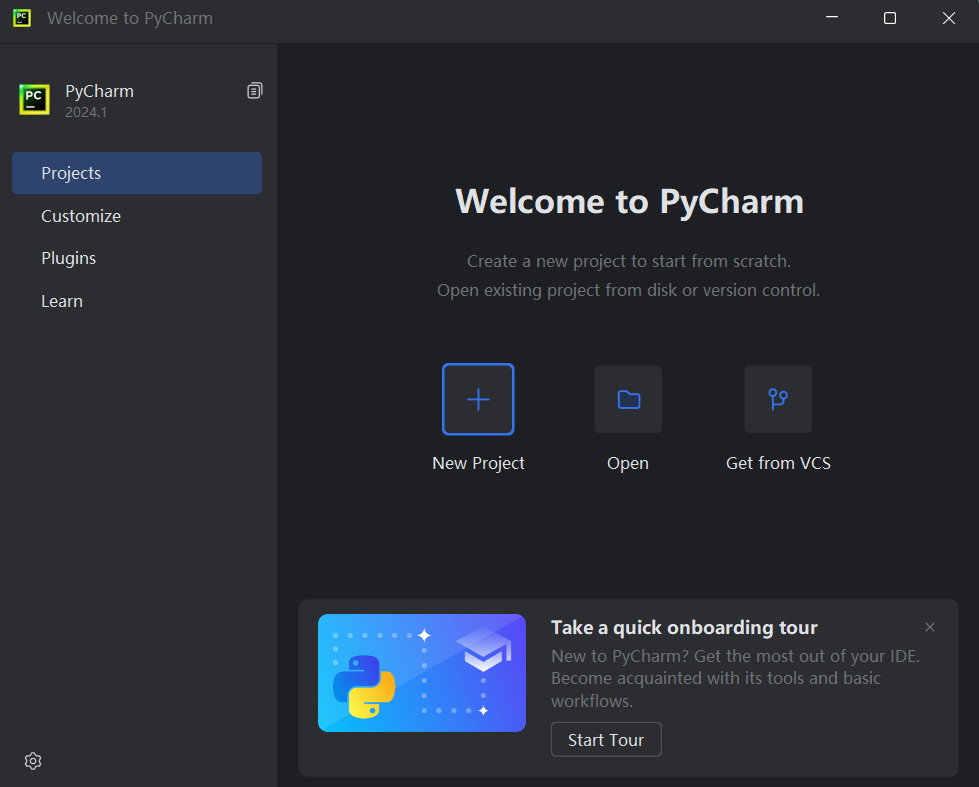 Click 'New Project' to create 
a new project.
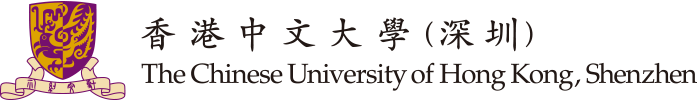 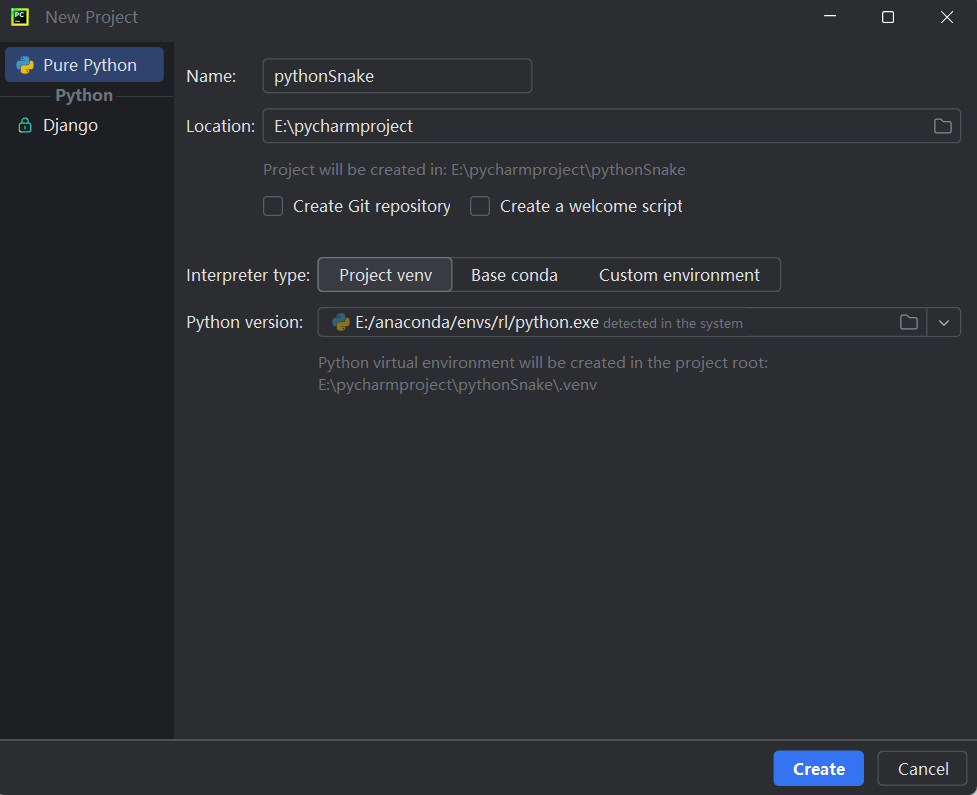 Pycharm
Make sure the project name does not conflict with any library names, then click 'Create'.
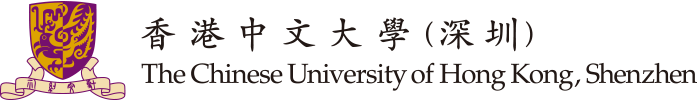 Python
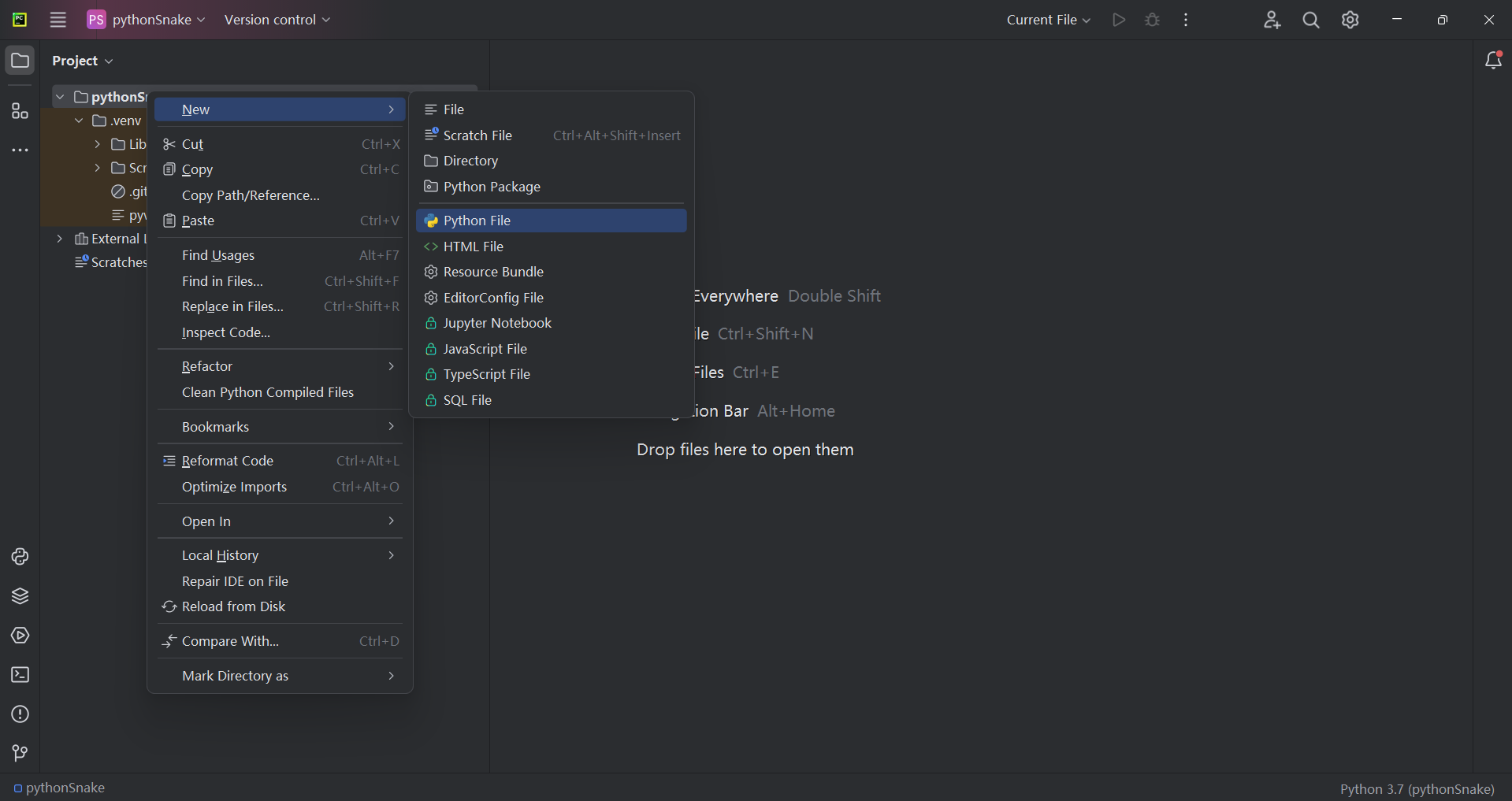 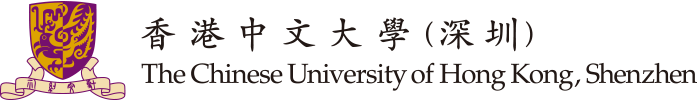 Python
click the green triangle button to import file configuration
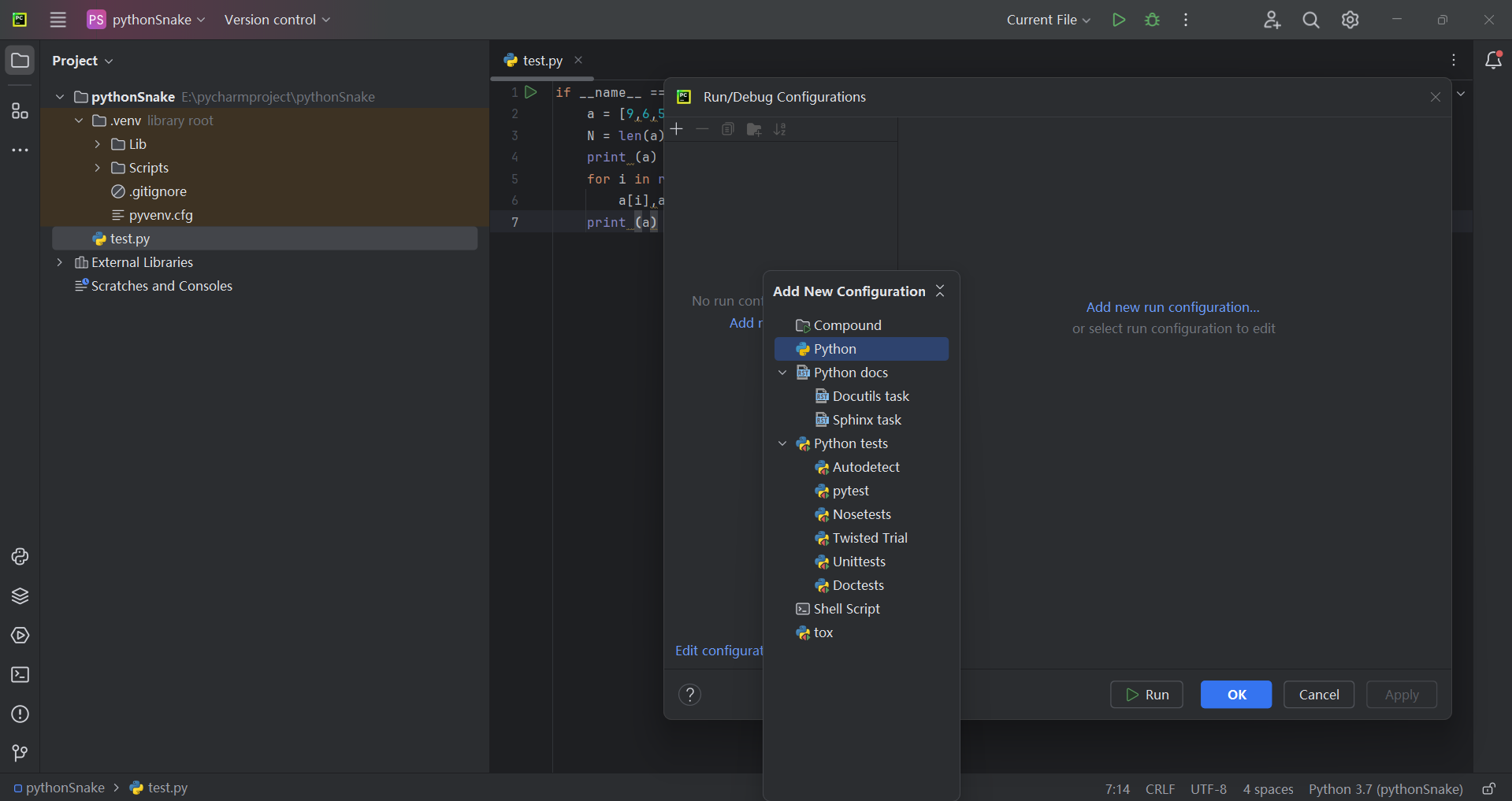 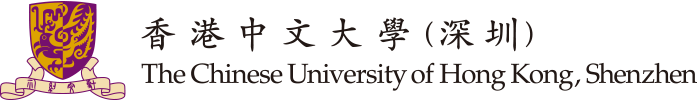 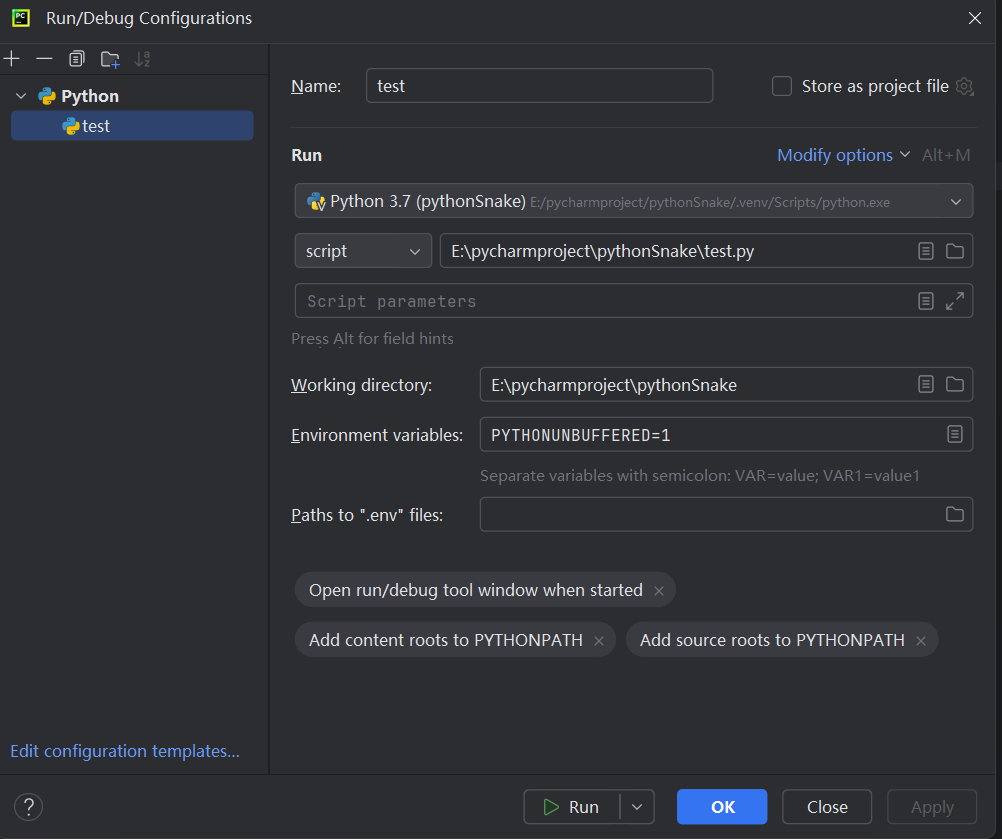 Pycharm
Run/Debug Configurations
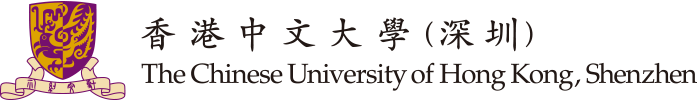 Pycharm
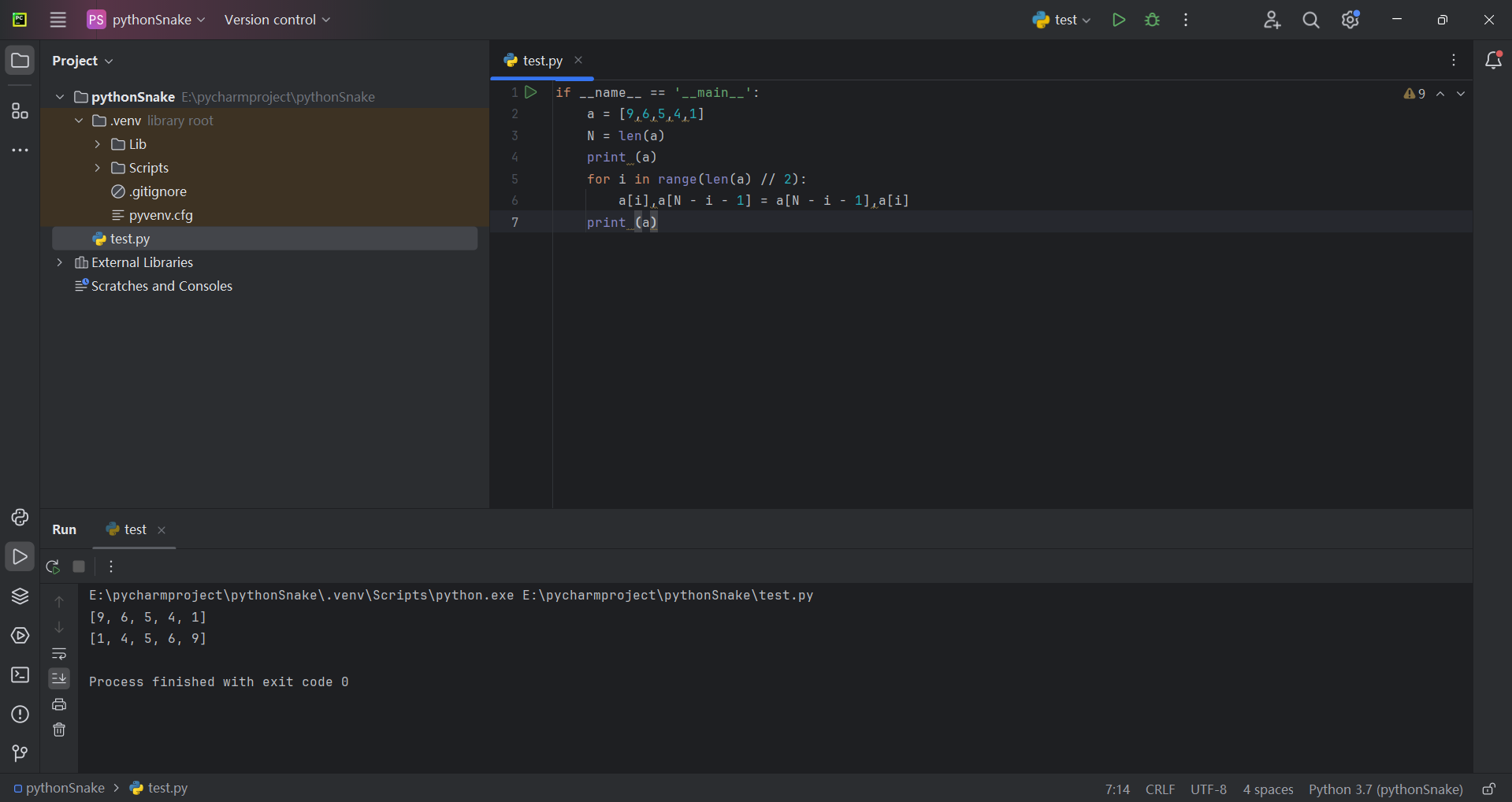 execute 
successfully
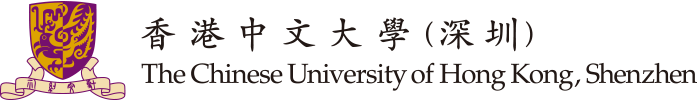 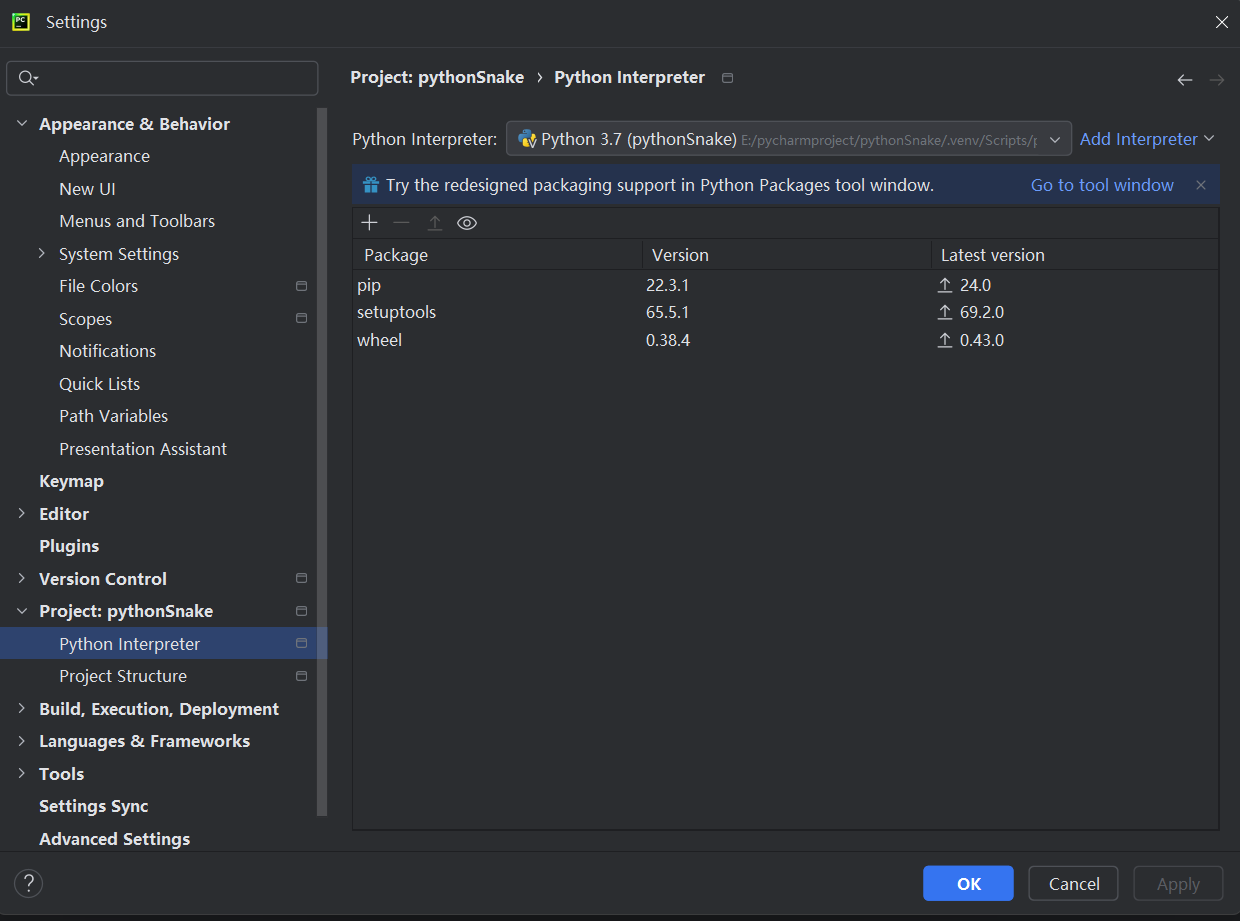 Pycharm
Click on the menu icon at the top left corner, then click on 'Settings' to enter the settings interface.
In the settings interface, 1. Click on 'Project', 2. Click on 'Python Interpreter', 3. Click on the '+' button.
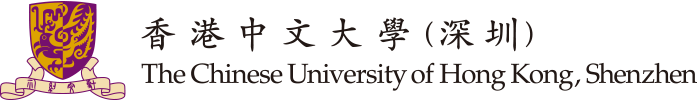 Pycharm
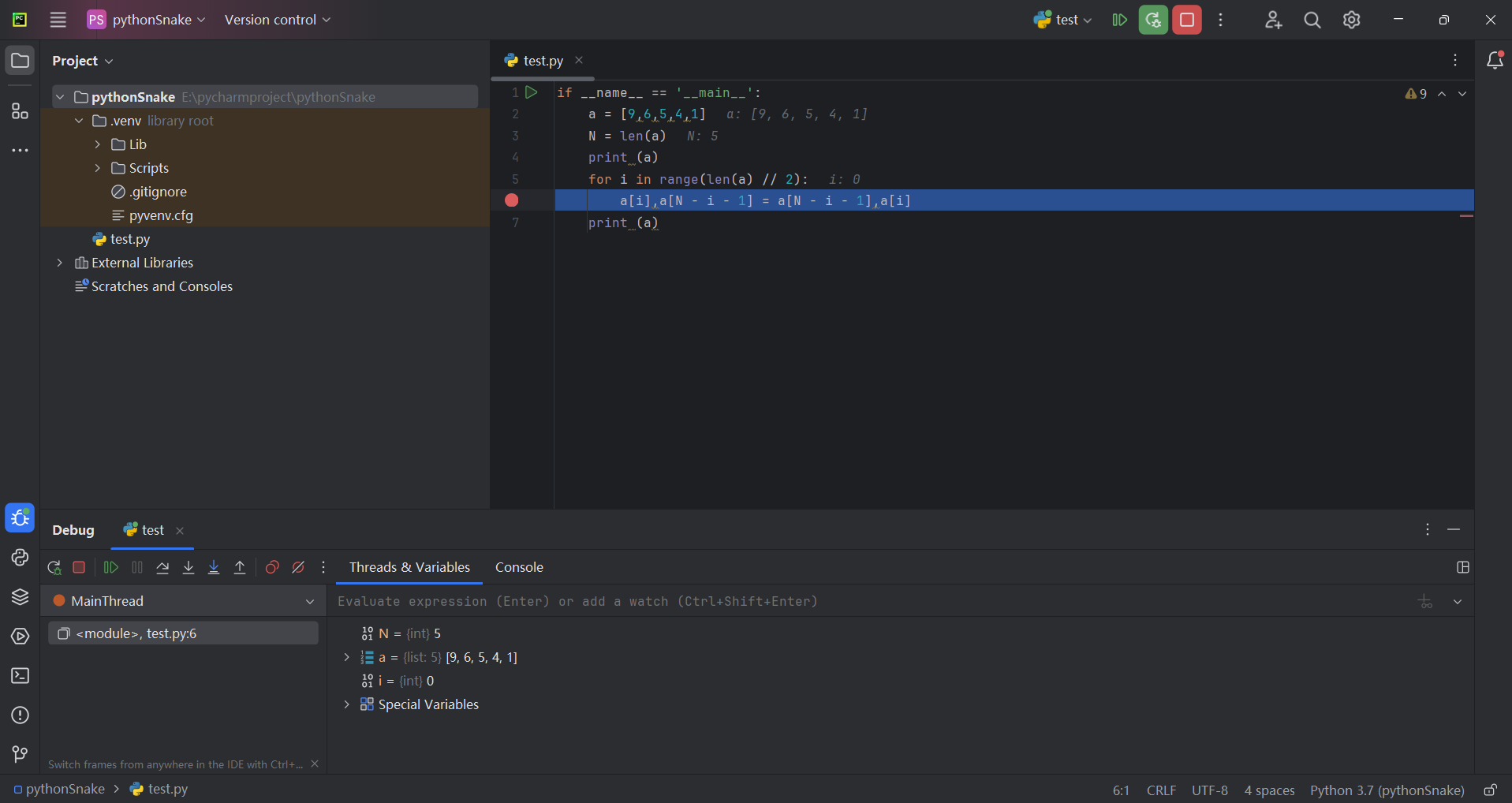 set breakpoint
and click       
button to start 
debug mode
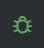 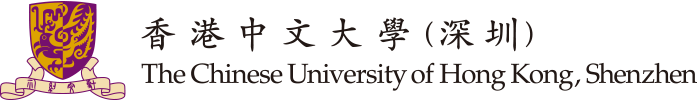 THE END
THANKS